INFORME MEJORAS A LOS CANALES DE ATENCIÓN PAAC 2020
Dirección de Atención al Usuario, Intervención Temprana y Asignaciones
Francisco Barbosa Delgado
Fiscal General de la Nación
Marco Estratégico de la Fiscalía General de la Nación
Las acciones de mejora como estrategias para fortalecer los canales de acceso a la justicia, disponibles para víctimas y usuarios, en medio de la emergencia sanitaria que por Covid-19 fue declarada por el Gobierno Nacional mediante Decretos 417 y 539 de 2020, han sido implementadas por la Fiscalía General de la Nación a través de la Dirección de Atención al Usuario, Intervención Temprana y Asignaciones, haciendo uso de las tecnologías de la información y las comunicaciones, en aras de garantizar el acceso a una justicia digital.

Para lograrlo, hemos fortalecido los canales telefónicos y virtuales, estos son, la línea 122 del Centro de Contacto, los correos electrónicos destinados para recibir denuncias y la ampliación permanente de la plataforma ¡ADenunciar! de la Policía Nacional, procurando una atención integral, prioritaria, con enfoque diferencial y propendiendo por un trato acorde a la dignidad humana.
Acciones de Mejora para Denunciar Virtualmente
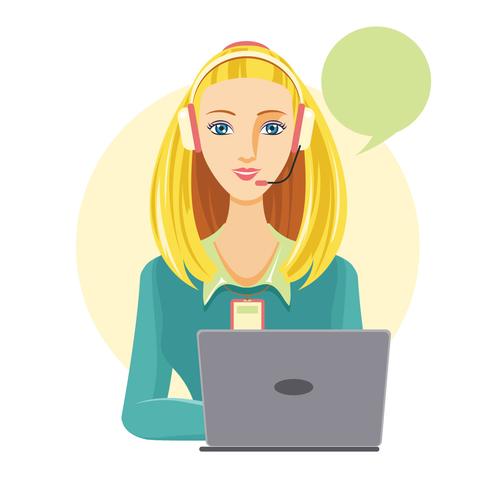 Centro de Contacto

Para facilitar el acceso a la justicia durante la emergencia sanitaria por COVID-19, el Centro de Contacto aumentó su capacidad tecnológica y de recurso humano calificado para atender la demanda en la orientación y recepción  de denuncias virtuales a través de las líneas telefónicas, correos electrónicos o chat.
Acciones de Mejora para Denunciar Virtualmente
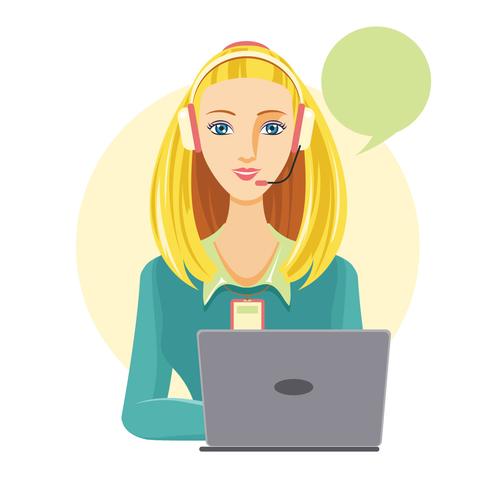 Centro de Contacto

Priorización de los casos de Violencia Basada en Género implementado el Protocolo de Riesgo de la FGN. 

Ampliación de  la cobertura creando la figura de receptores satelitales en las diferentes direcciones seccionales, para atender casos específicos correspondientes a cada territorio.
Acciones de Mejora para Denunciar Virtualmente
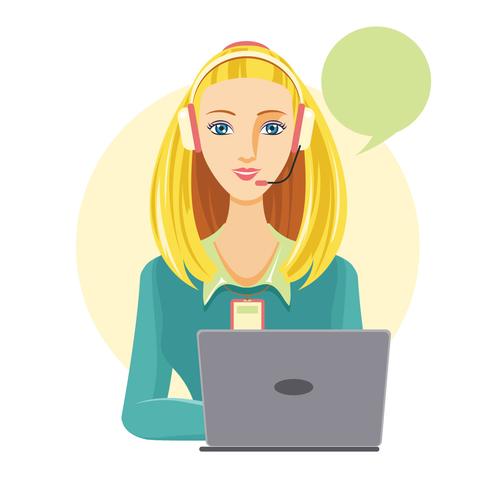 Centro de Contacto

Capacitación continua a los agentes que atienden a los usuarios con el fin de fortalecer la recepción de denuncia con enfoque y perspectiva de género.

Designación de personal exclusivo para los correos destacados de recepción de  denuncias:
 hechoscorrupción@fiscalia.gov.co denunciaanonima@fiscalia.gov.co.
Acciones de Mejora para Denunciar Virtualmente
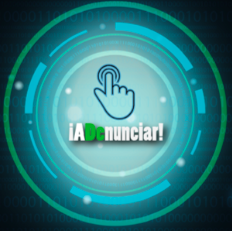 ¡ADenunciar!

Con el objetivo de facilitar diversos canales de acceso a la justicia se desarrollo la nuevo funcionalidad en la plataforma Adenunciar! para el reporte del hechos de violencias basadas en género. Esta funcionalidad operará exclusivamente durante la emergencia sanitaria.
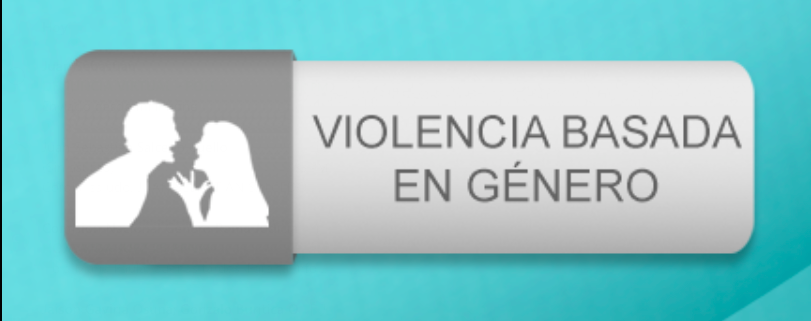